Tortilla Chips
Monoj K Gupta
M G Edible Oil Consulting, Int’l Inc.
2526 204th Street SW, Lynnwood, WA – 98036
Telephone: 972 234 1634
E-Mail: mgupta@sbcglobal.net
Web Site: www.mgedibleoil.com
TCI Convention, Orlando, Dec 6-7, 2018
How Important is the Tortilla Chips Business in USA?
Expected 2018 Sales……………… >$5,000,000,000.00

Average Growth over Past 5 Years ... 2.4–6 %
M. K. Gupta, M G Edible Oil Consulting
12/06/2018
2
Types of Tortillas
Corn
White Flour
Other Flours 
Variety of Grains
In-and-out Seasonal Types
M. K. Gupta, M G Edible Oil Consulting
12/06/2018
3
Perceived Trend in Tortilla Chips Industry
Nutrition
Higher protein
Nutritious grains
Nutritious vegetables
Novelty
Flavor components in the dough
Fruits
Flour from fruits and roots
M. K. Gupta, M G Edible Oil Consulting
12/06/2018
4
Top Tortilla Brands in USA in 2017
M. K. Gupta, M G Edible Oil Consulting
12/06/2018
5
Next 10 Brands of Tortilla Chips
M. K. Gupta, M G Edible Oil Consulting
12/06/2018
6
An Attractive Business
One can see the importance of Tortilla Chips Segment in snack food business
Large volume ($)
Expanding market
Emphasis on nutrition

This makes “High Product Quality” a “Necessity”
M. K. Gupta, M G Edible Oil Consulting
12/06/2018
7
What is Good Product Quality?
This is judged by consumers on the basis of:

Acceptable Fresh-Product Traits

Acceptable Product Traits as Consumed
M. K. Gupta, M G Edible Oil Consulting
12/06/2018
8
Fresh-Product Traits
Acceptable fresh product traits are typically judged by the consumers on the basis of 
Flavor
Color
Texture
Overall Appearance
Aroma
Oily Taste
Aftertaste
M. K. Gupta, M G Edible Oil Consulting
12/06/2018
9
Product Traits as They Are Consumed
The product must satisfy the consumers on all of the traits listed on the previous slide
In addition, the product must not be:
Stale, or
Rancid  
In other words, the product must have good shelf life
M. K. Gupta, M G Edible Oil Consulting
12/06/2018
10
Shelf Life versus Code Date
The product is as good 
as fresh on the last date 
printed on the bag
Code date is dictated by 
the Sales and Distribution
Acceptable to consumers on the last date printed on the bag
The realistic code date 
on a product must be 
Established through proper 
Shelf life test of the product
Shelf Life of the product is determined through storage study, consumer tests plus identification  and quantification of the markers of flavor that affect the product acceptability. This is done through Chemical Analysis
11
Indications for Product Shelf life Loss or Failure
Product Texture
Loss of product crispness
Product Flavor
Loss of good flavor
Development of stale flavor
Development of “off flavor”
Development of rancid flavor
12
Reasons for the Loss of Texture
The product loses texture  or becomes less crisp due to moisture gain during storage
Reasons for Moisture Gain
Using packaging material with low moisture barrier property
Poor packaging seals
Damage caused to the packaging during handling
Storage of the product under high temperature and humidity
13
Progression In Product Flavor©
Stale Flavor
Stale flavor is developed due to starch retrogradation
Salty snack foods are low moisture products. They do not exhibit starch retrogradation
Staleness is observed in baked products, such as biscuits, crackers, bread, cakes, donuts, etc
Consumers tend to use the term “staleness” with the “loss of flavor” in the product
A product can be considered “stale” by many consumers at the on-set of the “loss of flavor” of the product
15
Off-Flavor/Rancid Flavor
Off-flavor and Rancid flavor are caused mainly by the Oxidized Oil in the product
Off-flavor can be caused by hydrolytic rancidity, found in product fried in coconut oil
Depending on the Degree of Oil Oxidation, the product can exhibit: 
Off Flavor/Oxidized flavor
Unpleasant after-taste
Pungent smell or astringent taste
Rancid flavor
There are two known types of Oil Oxidation:
Autoxidative
Photooxidative
16
Source of Oxidized Oil
One must not think that the frying oil is the only source of oxidized oil in the product
Some ingredients contain small amounts of oil that are naturally present (Oat Meal, Corn Flour, Wheat Flour, etc.) 
This oil can be rancid even in the fresh ingredient when the product is made
This can lead to product rancidity in storage
M. K. Gupta, M G Edible Oil Consulting
12/06/2018
17
Oil Breakdown
Oil breakdown occurs in various places

Oil manufacturing, storage and shipping
Fresh oil receiving and storage at the end-user
Fryer
Used oil storage tank (Holding tank)
Product during storage
M. K. Gupta, M G Edible Oil Consulting
12/06/2018
18
Modes of Oil Breakdown
The oil breaks down through:
Hydrolysis
Autoxidation
Photooxidation
Thermal decomposition
M. K. Gupta, M G Edible Oil Consulting
12/06/2018
19
Hydrolysis
1 Molecule of Free Fatty Acid
Triglyceride   +
Water
Diglyceride   +
2 Molecules of Free Fatty Acid
Diglyceride   +
Water
Monoglyceride  +
Conditions Required for Hydrolysis
Must be 
in Complete Solution
Oil
Water
+
Do Not Mix
Oil
Water
+
Surfactant
Oil & Water form a Solution
And the Oil Hydrolyzes
Water
Oil
20
Sources of Surfactants in Refined Oil
Phospholipids
Soap from Oil Refining
Poor Sanitation
Diglycerides
Calcium
Monoglycerides
Magnesium
A Layer of Soap Floating on Fryer Oil
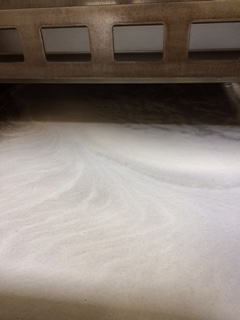 M. K. Gupta, M G Edible Oil Consulting
12/06/2018
22
To Minimize Hydrolysis in Fresh Frying Oils
MONOJ K GUPTA
5/05/18
23
Requisites for Autoxidation
Unsaturated Fatty Acids
Unsaturated Fatty Acids
Autoxidation
+
Free Alkyl Radical
Metal Ion (Iron)
+
Free Alkyl Radical
Peroxy Radical
Oxygen
+
Hydroperoxide
Peroxy Radical
+
Free Alkyl Radical
M. K. Gupta, M G Edible Oil Consulting
12/06/2018
25
To Minimize Autoxidation in Fresh Frying Oils
MONOJ K GUPTA
5/05/18
26
Sources of Free Radical
Free radicals are formed whenever oil containing unsaturated fatty acid and containing minute amounts of metal (Iron, Fe) is heated 
This can happen in:

Oil processing 
Frying operation (Abusive Frying Conditions)
Higher than normal frying oil temperature
Hot oil in the fryer with no feed
Reduced rate of fryer throughput
Frequent fryer ups and downs
Lack of oil filtration and fryer cleaning
M. K. Gupta, M G Edible Oil Consulting
12/06/2018
27
Sources of Free Radicals
In Oil Processing
Abusive Frying Conditions
High Oil Temperature
UnsaturatedFatty Acids
Hot oil with No Feed
No Oil Filtration
Iron (Fe)
Heat
Reduced Fryer Throughput
Frequent Fryer Shutdowns
M. K. Gupta, M G Edible Oil Consulting
12/06/2018
28
Multitude of Reactions Occur in the Oil During Frying
steam
volatiles
antioxidants
VAPORIZATION
ABSORPTION
STEAM
AERATION
Oxidation
Hydrolysis
FOOD
oxygen
HYDROLYSIS
OXIDATION
SOLUBILIZATION
FFA's
digycerides
monoglycerides
colored compounds
food lipids
FREE
hydroperoxides
RADICALS
conjugated dienes
DEHYDRATION
FISSION
dimers
Further Oxidation
HEATING
trimers
Further Oxidation
epoxides
alcohols
alcohols
aldehydes
dimers
hydrocarbons
cyclic compounds
acids
hydrocarbons
SOURCE: C. W. FRITCH JAOCS, 1983
MONOJ K GUPTA
5/05/18
29
Polymerization
Oil Turnover Time
Fryer Oil Turnover Time = No. of Hours  required by the Product to remove all of the oil from the Fryer–System. This includes the fryer, the piping and all associated accessories

Desired Oil Turnover Time for 
Tortilla Chip fryer = 7 Hrs.Max.
M. K. Gupta, M G Edible Oil Consulting
12/06/2018
30
Fryer is a Chemical Reactor
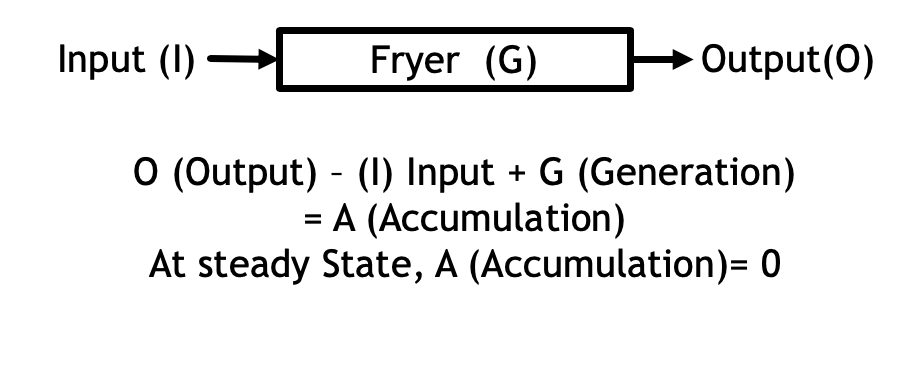 M. K. Gupta, M G Edible Oil Consulting
12/06/2018
31
Oil Turnover Time Calculation
Example 
Total Oil Volume								250gal
1 U S gallon og oil							 7.6lb.
Total oil				500 X 7.6				1900lb.
Product throughput							1200lb.hr.
Oil content of the product					   25%
Oil carried out by product   1200 X 0.25	  300lb.

Oil Turnover Time    1900/300			   6.33hr.
Oil Turnover Time at Zero Product Output
									= 1900/0 = INFINITY
M. K. Gupta, M G Edible Oil Consulting
12/06/2018
32
Benefits of Modified Composition Oils
The Modified Composition Oils have low Linolenic Acid and Higher Oxidative Stability
The oils also show less polymerization in normal frying
MONOJ K GUPTA
5/05/18
33
Typical Fatty Acid Composition of Modified Composition Oils (Weight %)*
M. K. Gupta, 
Practical Guide to Vegetable Oil Processing, 2nd. Ed., Elsevier Press/AOCS Press; Johnson, L. A., White, P. J., Galloway, R., Soybean Chemistry, Processing, and Utilization, AOCS Press.
5/05/18
34
Modified Composition are Also “Mortal” Like the Garden Variety Oils
The oils are still susceptible to Hydrolysis like all Garden Variety Oils

The oils still degrade under abusive frying condition

Thus, the refined, bleached and deodorized (RBD) oils from the Modified Composition Oilseeds still need to meet the Finished Oil Specifications, shown in Slide #36.
“HO” oils demonstrate less polymers in fryers
MONOJ K GUPTA
5/05/18
35
Recommended Quality Parameters for Frying Oils
** Commercial palm oil may contain 5-11% diglycerides
Oil Filtration
Oil filtration is essential in frying
Oil filtration:
Removes suspended crumbs generated in frying
Reduce and remove oil decomposition products
Can improve product taste, flavor, appearance and even shelf life
M. K. Gupta, M G Edible Oil Consulting
12/06/2018
37
Types of Filtration
Passive Filters
Passive filters are those simply remove suspended materials in the oil

Active Filters
Active filters are those where the oil impurities are also reduced via physical as well as chemical reactions in addition to the removal of the suspended materials in the oil
M. K. Gupta, M G Edible Oil Consulting
12/06/2018
38
Examples of Passive & Active Filters
Most commonly used passive filters are:
Paper
Fine mesh screens (cloth or metal)
Paper filter simply retains most of the suspended material in the oil. They do not remove impurities from the oil

Examples of active filters are:
Paper with reactants /adsorbents sprinkled on it
Paper impregnated with adsorbents
Pads impregnated with reactants
Powders containing reactants and adsorbents. The powder is filtered out with paper 
Pads impregnated with adsorbents
M. K. Gupta, M G Edible Oil Consulting
12/06/2018
39
Active Filters
Active filters remove or reduce the oil breakdown compounds via:

Physical Means-Where the impurities in the oil containing electronic charges are attracted and attached to the active sites of the adsorbents used in filtration

Chemical means where the FFA in the fryer oil is reacted with an alkali metal. The FFA is reduced but this leads to the formation of soap that remains in the oil. 
   This reduces fry life of the oil
M. K. Gupta, M G Edible Oil Consulting
12/06/2018
40
Active Filter Treatment in Industrial Frying
Use of adsorbent powder

Use of pads containing adsorbents
M. K. Gupta, M G Edible Oil Consulting
12/06/2018
41
Use of Adsorbent Powder(Example:Dalsorb-Treatment)
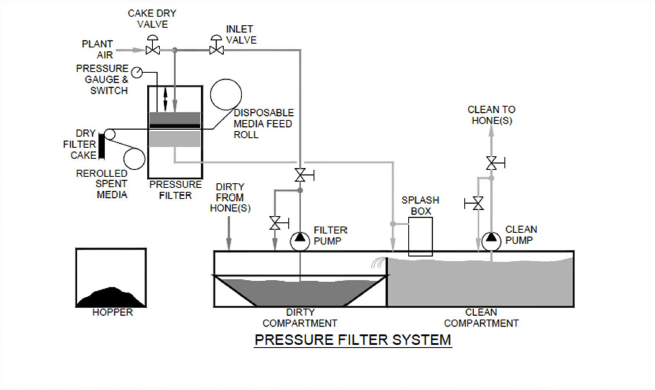 M. K. Gupta, M G Edible Oil Consulting
12/06/2018
42
Schematic Diagram for FM-4(Filtercorp System)
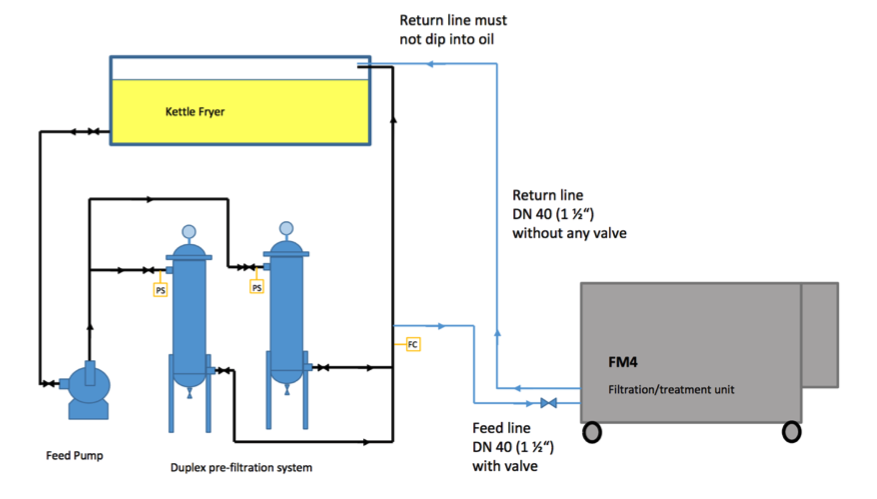 M. K. Gupta, M G Edible Oil Consulting
12/06/2018
43
FM-4 Filter from Filtercorp
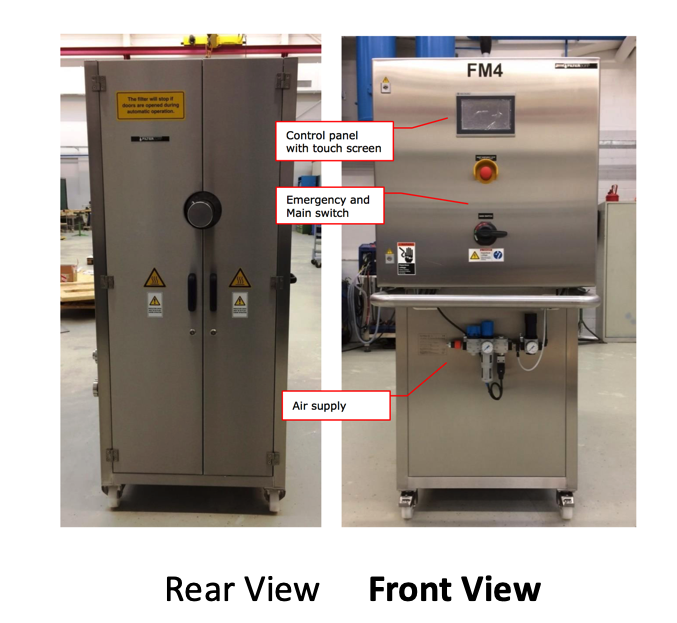 M. K. Gupta, M G Edible Oil Consulting
12/06/2018
44
Reloading the Filter-Module
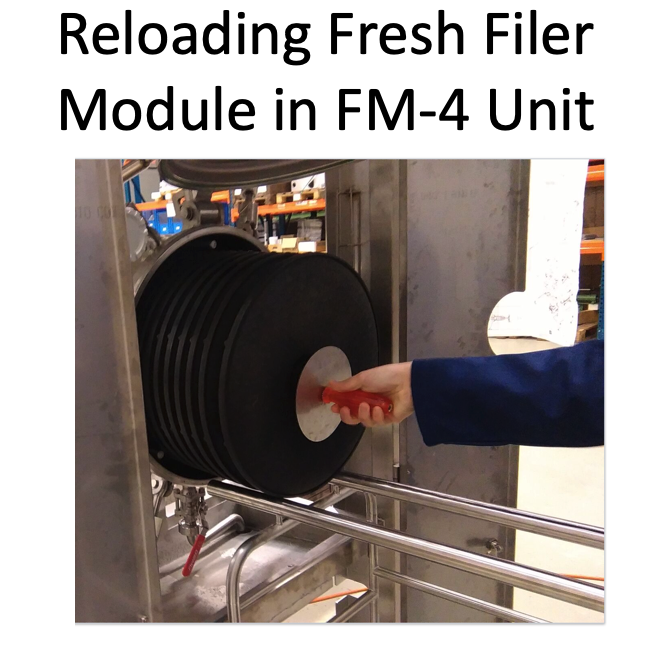 M. K. Gupta, M G Edible Oil Consulting
12/06/2018
45
Concluding Remarks
Oil degrade during frying due to:

Hydrolysis
Oxidation
Thermal Degradation

For better product shelf life, the oil quality must be managed in frying
Modified Composition Oils exhibit higher oxidative Stability than Garden variety Oils
All oils must meet the RBD Standards shown in Slide #35
Even the Modified Composition Oils cannot be used under ‘Abusive” frying conditions (Slide #27)
Fryer oil must be filtered
Active Filters remove oil impurities and extend fry-life of  the oil
MONOJ K GUPTA
5/05/18
46
Recommendations
Develop and implement:
Raw Material Quality Management Program:
Raw material specifications
Raw material receiving and storage procedure (Temp., Humidity, Storage Time, etc.)
Oil Quality Management Program:
Fresh oil quality specification
Oil receiving and storage procedure
In-process oil quality standards and management procedure
Used oil quality standard and management procedure
Fryer start up and shut down procedures
Temporary fryer shut down procedure
Product Quality Management Procedure:
Finished product standards
Trouble shooting procedure for quality deviations
Storage and distribution procedure
M. K. Gupta, M G Edible Oil Consulting
12/06/2018
47
Acknowledgement
I wish to extend my sincere appreciation to TCI for inviting me to present this paper

I also wish to extend my appreciation to FiltercorpNA® for supporting my trip.
M. K. Gupta, M G Edible Oil Consulting
12/06/2018
48